מרכזת השתלמויות חו"ל – לשכת הרקטור
מאשרת את ימי הפעילות האקדמית בבקשה להשתלמות בחו"ל של כלל האוכלוסיות באוניברסיטה.

מאשרת בקשה להשתלמות בינלאומית מקוונת 
      (השתלמות המאורגנת ע"י מוסד בינלאומי ולא בישראל).
כניסה דרך אתר האוניברסיטה/ מנהלה/ אגף כספים/ נסיעות חו"ללצורך הגשת בקשה: השתלמויות חו"ל
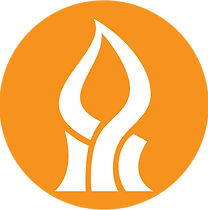 מידע מנהלי :
רוני דפני, מרכזת השתלמויות חו"ל טלפון: 08-6428418  Nesiot@bgu.ac.il  

לת​​מיכה טכנית במערכת השתלמויות חו"ל:
יש לפתוח קריאה במדור מיחשוב:     https://helpdesk.bgu.ac.il/servicePortal 
סווטה מריאנצ'יק, מיישמת ומרכזת מערכות מחשובאימייל: svetlanm@bgu.ac.il
עמנואל קימיאגרוב , מתכנת יישומי מערכות מידעאימייל: emmanuki@bgu.ac.il
הנחיות כלליות
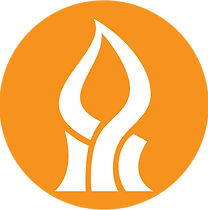 על בקשת ההשתלמות להגיע אל מרכזת השתלמויות לפחות חודש לפני היציאה להשתלמות.
יש לצרף מסמכים בהתאם לנהלים בשפה העברית או בשפה האנגלית. מסמכים בשפה אחרת יתורגמו
     על ידי חבר הסגל ויצורפו.
הבקשות מגיעות לתור העבודה של מרכזת השתלמויות לפי סדר הגשתן ומטופלות בהתאם. 
     אין אפשרות לקדם בקשה אחת לפני השניה.
ניתן לעקוב אחר סטטוס הבקשה על ידי כניסה למערכת ולחיצה על "הצג".
זמן הטיפול בבקשה הוא עד חודש (מרגע שהגיעה לתור העבודה של מרכזת השתלמויות)
יש להתייחס לנושא מילוי מקום בהוראה / השלמת השיעור ממנו חבר הסגל יעדר בתקופת ההשתלמות.
סוג ההשתלמות והמסמכים שיש לצרף
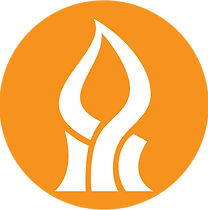 יציאה לכנס  בינלאומי
יש לצרף אישור פורמלי על קיום הכנס הכולל את הפרטים הבאים: שם, נושא, תאריכים ומקום הכנס. במידה וחבר/ת הסגל מציג/ה, יש לצרף אישור קבלה לכנס.  לא לינק (אפשר בנוסף למסמכים).  יש לצרף את תכנית הכנס במידה וקיימת.
פגישות מחקר בחו"ל לשת"פ או מחקר
יש לצרף מכתב הזמנה רשמי הכולל את הפרטים הבאים: מטרת הפגישה, תאריכים מדויקים (לא "בסביבות השבוע השני של מרץ"), המקום בו מתקיים המפגש, פרטי העמית/ה האקדמי/ת וחתימה עם השיוך האקדמי/ מקצועי. ניתן להעביר גם הזמנה במייל כל עוד ההתכתבות עניינית, קצרה, ברורה ויש בה את כל המידע.
ניסוי מדעי
יש לצרף מכתב מהמוסד בו יתבצע הניסוי המאשר שימוש במתקנים כולל את הפרטים הבאים: תאריכים, מקום,  סוג/פרטי הניסוי, פרטים על המתקן/ מעבדה/ מוסד.
סוג ההשתלמות והמסמכים שיש לצרף - המשך
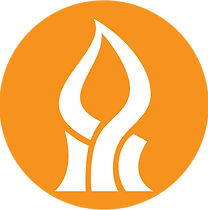 ספריה/ ארכיב/ מוזיאון/ עבודת שטח
יש לצרף טופס הצהרה על עבודת שטח, מפורט וחתום על ידי הרמ"ח
סדנאות/ השתלמויות/ סמינרים הקשורים למחקר האקדמי באב"ג
מכתב הזמנה הכולל את הפרטים הבאים: תאריכים, מקום, נושא.
על חבר/ת הסגל לציין האם משתתפ/ת גם באופן פעיל. במידה וכן, יש לצרף אישור.
הרצאות מוזמנות במוסדות אקדמיים בחו"ל
יש לצרף מכתב הזמנה הכולל תאריך ההרצאה, מקום, נושא ההרצאה, פרטי המזמינ/ה והשיוך האקדמי
ניתן להגיש בקשה להשתלמות לחו"ל בתקופת לימודים ובתנאי שהבקשה עונה לכל התנאים :
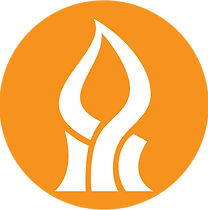 מטרת הנסיעה היא השתתפות פעילה בכנס.
חבר הסגל יעדר לכל היותר שבוע אחד. נסיעה ראשונה בסמסטר.
בתוקפת הנסיעה לא מתקיימת בחינה מועד א' בקורס של חבר הסגל.

המערכת מזהה ומסמנת בקשות חריגות ולכן, יש לצרף לנסיעה מסוג זה הסבר לנחיצות בעת ההגשה, כולל התייחסות למילוי מקום בהוראה / השלמת השיעור בתקופת היעדרות.
בקשות שיסומנו במערכת כחריגות יועברו על ידי מרכזת השתלמויות לאישור הדיקן וככל שתחליט שיש בכך צורך, גם לאישור הרקטור.
דוגמא למייל אישור בקשה שנשלח מהמערכת
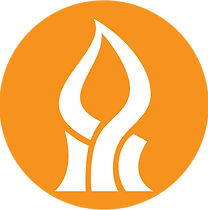 מובא בזאת לידיעתך כי בקשת נסיעה לחו"ל שמספרה 20200000 אושרה ומועברת להמשך טיפול במדור השתלמויות ונסיעות חו'ל, אגף הכספים פרוט היעדים והימים המאושרים ניתן לראות בקובץ המצורף (שקופית 9-10)    להסדרת הנושא הכספי יש לפנות לרפרנטית הפקולטה במדור השתלמויות ונסיעות חו'ל, לפחות שבועיים טרם מועד הנסיעהלרשימת הרפרנטיות לחצו כאן https://in.bgu.ac.il/finance/Pages/foreign_currency-staff.aspx  : להנחיות בנושא הביטחון וביטוח ליוצאים לחו'ל לחצו כאן:  http://in.bgu.ac.il/finance/DocLib5/before-travel.pdfעם שובך מהנסיעה עליך למלא דוח הוצאות (לחצו כאן להורדה : http://in.bgu.ac.il/finance/DocLib5/2019_abroad_expense_report.pdf  לחתום עליו ולהעבירו למדור השתלמויות ונסיעות חו'ל (ידנית/באמצעות דואר רשום) בצירוף קבלות רלוונטיות וכן כרטיס טיסה / כרטיס אלקטרוני, וכרטיסי עליה למטוס מקוריים. יש להעביר את כלל הקבלות במעמד הגשת הדו'ח. דוחות שנסגרו לא ייפתחו בשניתבמידה ולא יצורפו קבלות, ההוצאות תחושבנה על פי תעריף אש'ל ללא קבלות, בהתאם לנהליםלנוסעים בתפקיד מנהלי בנוסף, יש להגיש דו'ח ענייני בגין הנסיעה מודפס מאושר ע'י הממונה לאישור סמנכ'ל משאבי אנוש לא יאוחר מ 30 ימים לאחר חזרתך לארץ.
לידיעתכם, לאוניברסיטה הסכמים עם חברות התעופה שמאפשרים לנוסעים מטעם האוניברסיטה להזמין בתי מלון לנסיעותיהם במחירים מיוחדים ונמוכים, קישור   
 לרשימת החברות  https://in.bgu.ac.il/finance/Pages/airlines-agreement.aspx לתשומת לבכם: כל חברי קהילת האוניברסיטה, סגל וסטודנטים, השבים מחו'ל מתבקשים ליצור קשר עם ממונה הקורונה  ואישור כניסה לקמפוס מר נפתלי פרסלר,     
  במייל naftalip@bgu.ac.il   על מנת לקבל הנחיות מותאמותבברכהגב' רוני דפני
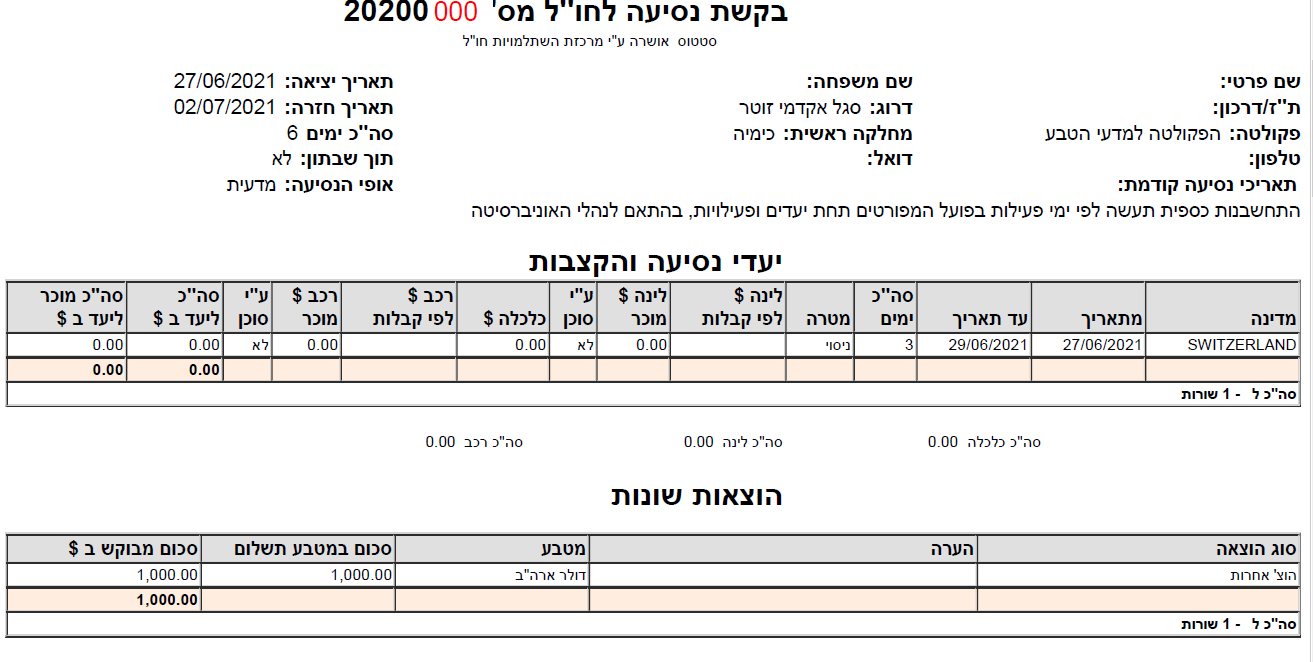 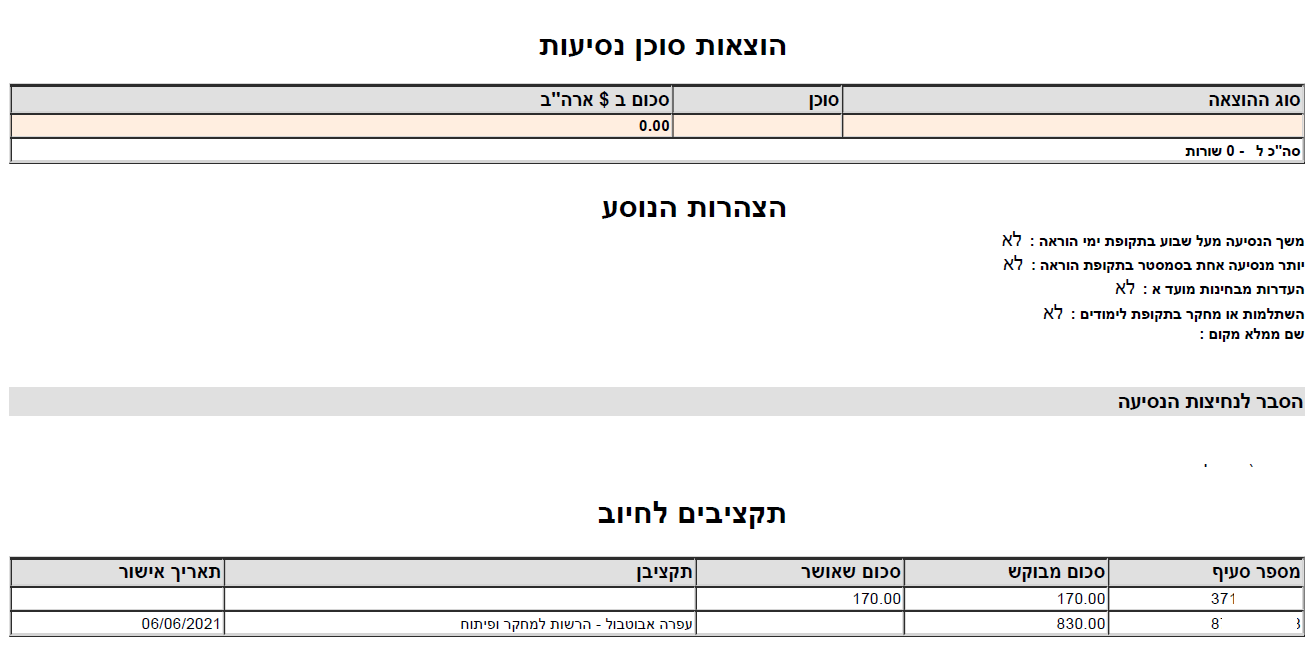